Home Visiting Procedure and Personal Safety Training
Travis County Department of Health & Human Services & Veterans Service
Personal Safety
HHS &VS values all employees and wants them to be safe in any environment in which services are provided to residents of Travis County.
All employees are required to take this training annually, sign acknowledgement of this procedure and abide by it.  
All new employees must complete this training before making their first home visit.
This training reviews what the Department expects all employees to do regarding their personal safety in their work, as well as offers tips that may be helpful when working in the community.
Value of Home Visiting
Home Visiting is a valuable and essential service that has a number of special features that distinguish it from non-home or center-based programs. 
Home visiting allows workers to serve many difficult-to-reach families removing frequent barriers to service access. 
A home visit signals willingness to make accommodations to the family's needs and schedule. This in turn can set the tone for a less formal and more comfortable, friendly, and relaxed relationship.
Value of Home Visiting
Being on the families' “turf” helps to equalize the balance of power between the family and professional. This is especially important with families whose prior experiences with human services have not been positive. 
Home visiting allows for a more holistic view of the family in the home and neighborhood context, and can take circumstances into account in tailoring the intervention services. 
Home visiting also allows the worker to get a sense of any unmet economic, health, social service, or other needs which can require attention.
Procedure
All HHS&VS employees shall:
Communicate with a supervisor or co-worker about their home visit schedule, including home visit times, locations and expected return.  
Carry a cell phone on home visits.  Supervisors can identify whether a cell phone stipend or county cell phone is available. 
Maintain a safe working vehicle.  Employees can submit mileage reimbursement requests in accordance with Travis County HHS&VS policies and procedures.  
Display their Travis County ID Badges during a home visit.
Procedure
All HHS&VS employees shall:
Be aware that home visiting safety includes preventing the transmission of infections and other health hazards.  HHS&VS requires staff to follow the federal government recommendation of treating all blood, body fluids excepting sweat, non-intact skin and mucous membranes with standard precautions.  This means not touching any of these substances unless using protective gear such as gloves, and washing hands between home visits.   
https://www.osha.gov/SLTC/etools/hospital/hazards/univprec/univ.html  (See the tips section for best practices and ways to minimize risk of transmission of infectious hazards).
Procedure
All HHS&VS employees shall:
Not enter a home if the physical structure appears unstable or unsafe.
End the home visit immediately if anyone in the home is suspected of being intoxicated or under the influence of an illegal substance.
Procedure
Most Importantly the department expects all employees shall be empowered with the decision making authority to end the home visit immediately if they experience any threat to physical or emotional safety
If you feel unsafe for whatever the reason end the visit politely and go. Debrief with your supervisor.
Mandated Reporting
All HHS&VS employees shall: 
Report suspected abuse and neglect within 48 hours and immediately if there is an imminent threat.  HHS&VS requires all employees to follow Texas law, which mandates that anyone who thinks a child, or person 65 years or older, or an adult with disabilities is being abused, neglected, or exploited must report it the Texas Department of Family and Protective Services (TDFPS). 
Notify their supervisor whenever making a report to TDFPS and complete a written incident report.
Mandated Reporting
To report suspected abuse or neglect call the Texas Department of Family and Protective Services at 
     1-800-252-5400.
For Deaf or Hard of Hearing, call Relay Texas by dialing 711 or 1-800-735-2989 and tell the relay agent you need to call the Texas Abuse Hotline.
You can report on-line at: www.txabusehotline.org/Login/Default.aspx
Confidentiality
All HHS&VS employees shall:
Ensure that any client identifying information is kept secure or in the employee’s possession during home visits. Documents left in the vehicle should have all identifying information concealed so that it is out of the line of sight of anyone passing by.
Be aware that when interacting with clients in the home, the information discussed is personal and sensitive. All financial and personal information shall be kept strictly confidential.
Confidentiality
Employees shall only discuss client information with other HHS&VS professionals for case planning and consultation purposes and only share information externally in the following cases: 
A written release of information has been obtained identifying the third party specifically, that is signed by the client, and is no more than 1 year old;
A judicial order has called for the release of client information;
A client is at imminent risk of harming themselves or someone else;
When making a mandated report to TDFPS.
Customer Service
HHS&VS employees will be courteous and maintain strictly professional relationships with clients during home visits at all times.
Remember
All HHS&VS employees must also follow the home visiting guidelines and standards of their particular program, division and department.
Home Visiting Best Practice Recommendations
The following are recommendations about how to make home visits and community based services as safe and successful as possible.  Consult with your manager about how to implement these recommendations.
Before the Visit
Ensure that you have obtained as much information about your client as possible before the home visit.
Plan what you need and have it in your car.
Go to the bathroom at the office!
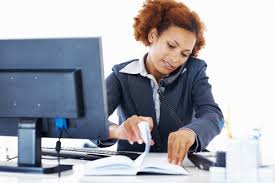 Before the Visit
Ask questions about pets, children, other visitors, and whether firearms are in the home. 
Ask the family to secure pets and firearms before your arrival.
Establish a code word or words to be used on the telephone to alert supervisors if you are in danger.
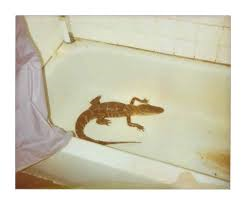 Before the Visit
Consider your own health and the health of those in the home.  If you have a contagious illness or know that someone in the home has a contagious illness, take necessary precautions and reschedule the home visit if needed.
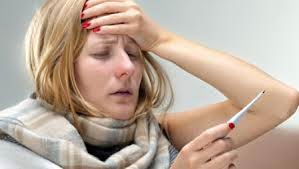 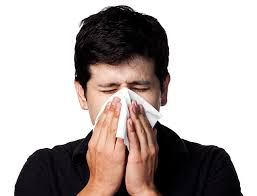 Before the Visit
Be sure your cell phone is charged and keep it accessible at all times.
Dress casually and do not wear clothes and shoes that can impede your movement.
Wear safe footwear with closed
     toes (no heels).
Do not wear expensive jewelry.
Leave your purse and other valuables at the office or locked and hidden in the car.
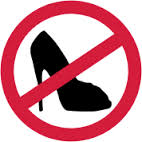 Before the Visit
Keep your car in good running condition and make sure it has enough gas, a spare tire, a flashlight, a first aid-kit, and other emergency supplies.
Park within direct sight of the home’s entry in a well-lit, unobstructed area.  Do not park near bushes or other foliage.
Always park on the street in a way that will allow you to leave quickly if necessary.
As you exit your car, be attentive to people in the area and any unsecured pets.
Before the Visit
Always move to the side of the door after you knock, never stand in front of the door.
Familiarize yourself with the surroundings as you enter the premises and make sure you remember the way back to the exit/entrance.
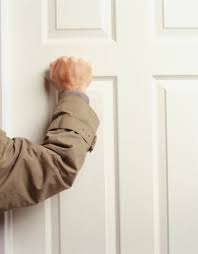 During the Visit
Don’t stay if anyone is in the home that you did not expect or know.
Don’t enter a home if there is yelling, screaming, breaking glass, etc. coming from within or if you notice that weapons are on site.
Do not enter a home with someone who is inappropriately dressed. 
If there are dogs or other pets which concern you, ask that they be put away in a locked kennel or room.
During the Visit
Sit in a hard-backed chair and avoid sitting on upholstered furniture if possible.  
Choose a seat that does not put your back to any doorway.
Have a seat in the home but do not sit back and relax.
Meet in a common room, such as a living room, near an exit if able.  
Stay out of rooms such as kitchens and bedrooms.
During the Visit
Never accept food or drink from a client.
Be wary of trip hazards that are both external and internal such as steps, lifted floor coverings or wires.
Present yourself as calm, confident, observant and in control.
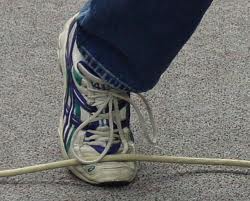 After the Visit
Approach your car with keys in hand.
Before entering your car, check around the car (under the car and in the back seat).
Be aware of your surroundings as you exit the house.
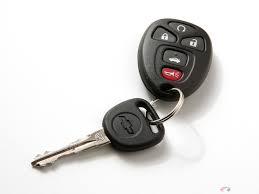 After the Visit
Get in your car and leave immediately.  Do not sit in the car and do work or make phone calls.
Drive away safely in your safely parked car!
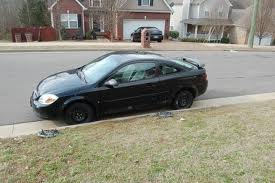 Trust Your Instincts
If at any point before or during a visit you feel that your safety may be compromised, listen to this feeling and do what you need to do.  This could mean rescheduling the visit for another time, leaving in the middle of a visit with a promise to call later, or moving the visit from the participant’s home to a safer venue.  
                                                        
                                                   This is the most important 
                                        guideline of all!!!!
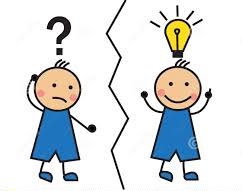 When there are Safety Concerns
Respond calmly using “I” statements and speak slowly and softly.
Acknowledge what the client is saying.
Redirect using matter of fact, simple, direct statements.
Keep a physical distance of at least 3 feet.
Do not reach out to touch, stand in front of, or turn your back on the client.
When there are Safety Concerns
Do not get up from a chair while the person is sitting.
Do not reveal information about yourself or your family that could increase the risk of being harmed.
Do not get between people who are angrily confronting each other.
Always have an excuse to leave prepared in advance.  
If you feel threatened, remain calm but leave as quickly as possible.
Report any incident to your supervisor.
Tips for a SuccessfulHome Visit
Acknowledge all family members.  Knock, smile, make eye contact, and be pleasant.
Introduce yourself and your role.
At the start, state how long the overall visit will take.
Explain all processes and procedures so they know what to expect.
Thank the family for inviting you into their home and for their time.
Ask if there are any questions before ending.
Next Steps
Please send an email to your supervisor and HR (Karen Steitle) with a statement that confirms you completed this training including the date and time of completion.
Complete training annually on-line and follow the instructed documentation process.
Thank You!!
You provide a very important service to Travis County residents!!
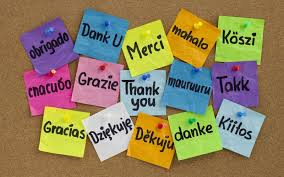